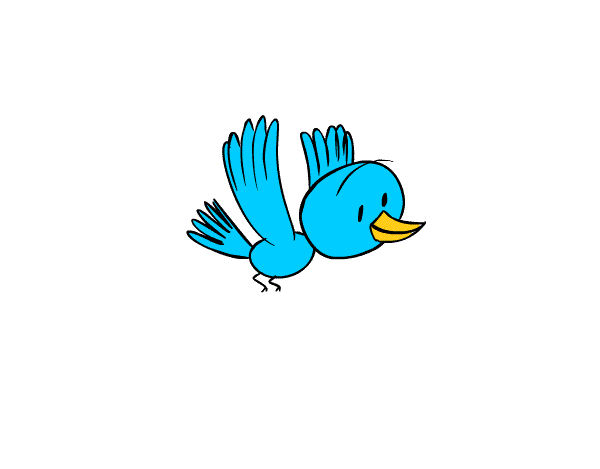 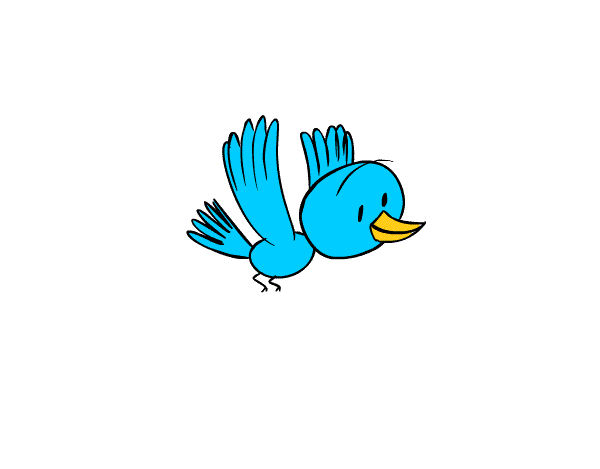 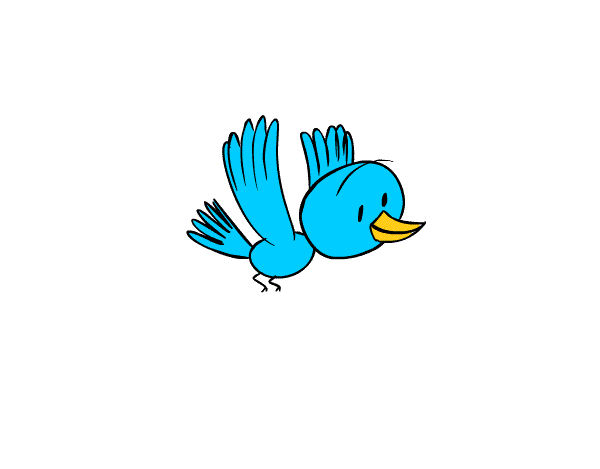 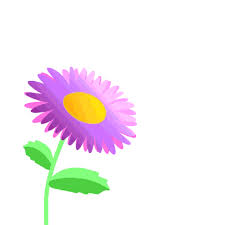 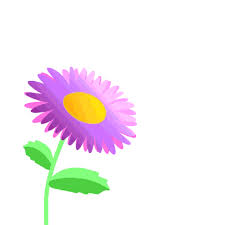 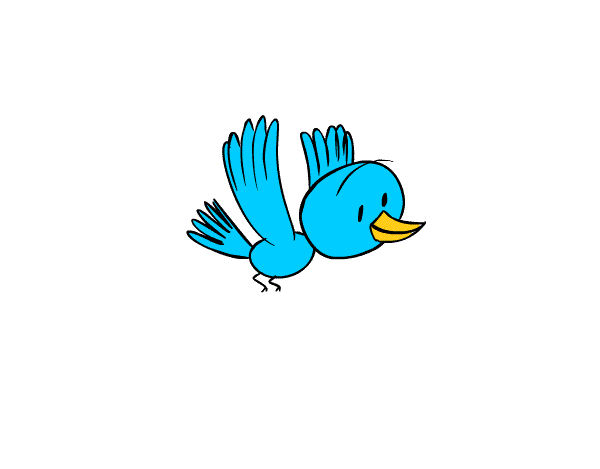 আজকের 
              ক্লাসে সবাইকে          				   স্বাগতম
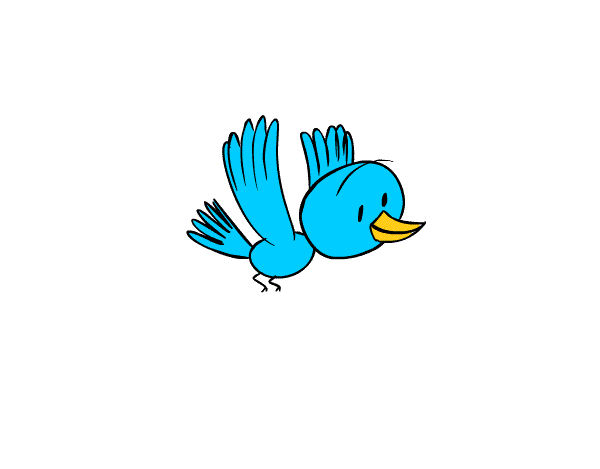 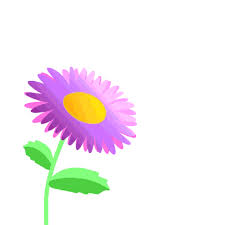 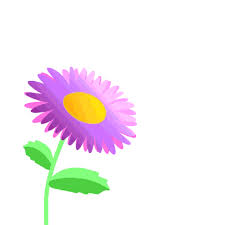 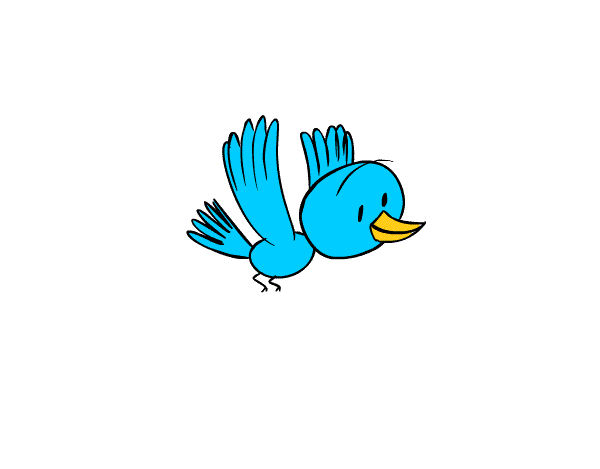 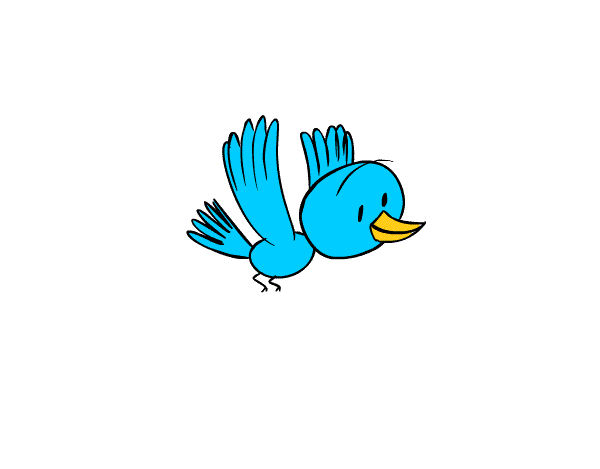 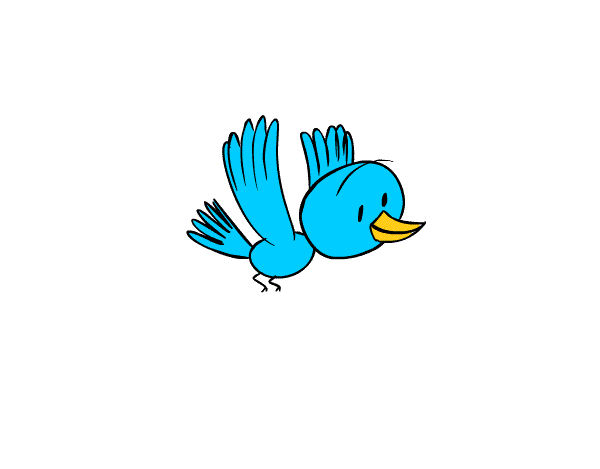 wkÿK cwiwPwZ
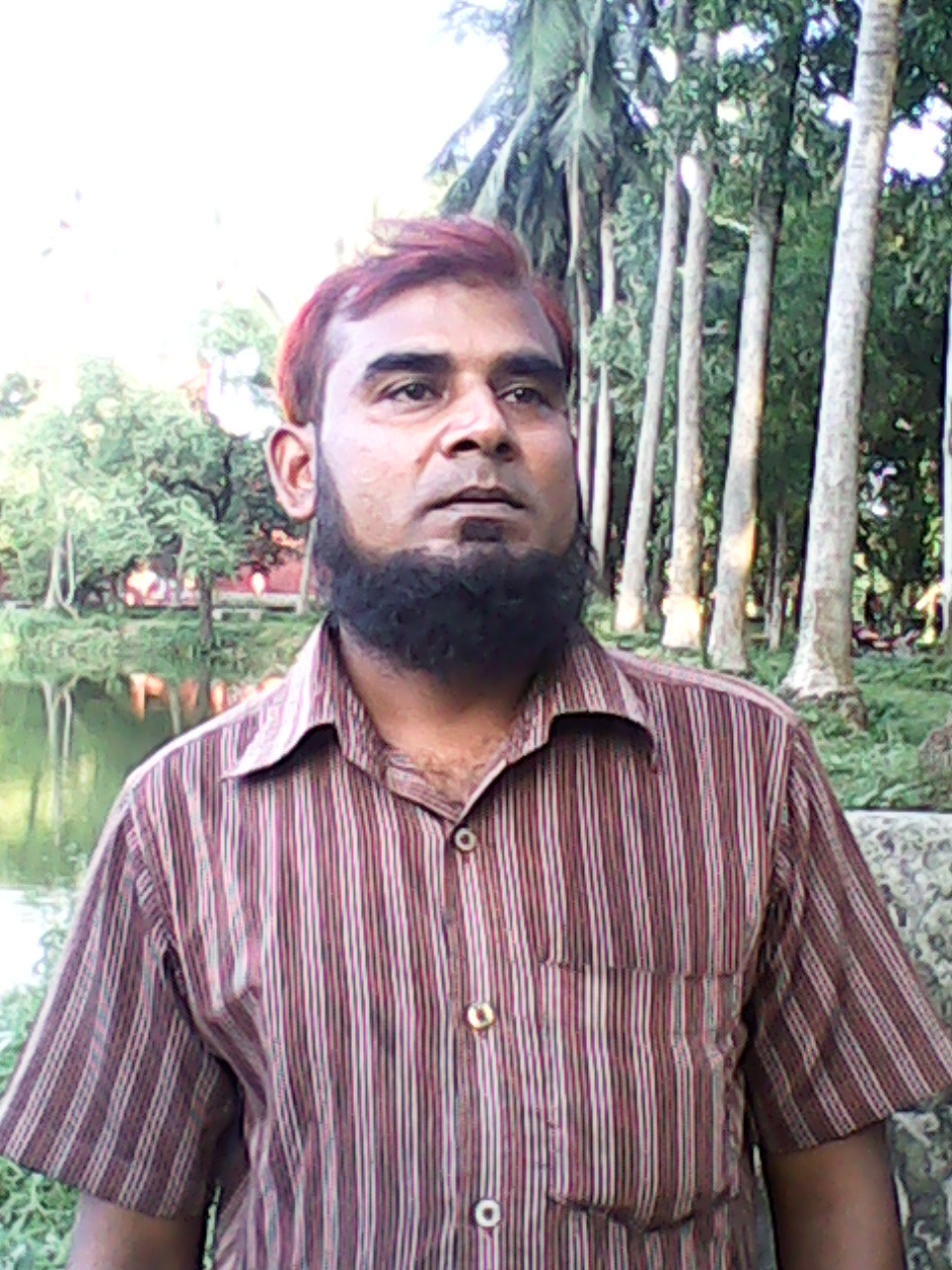 gy: nvmvby¾vgvb ( nvmvb )
                   µxov wkÿK 
knx` wRqvDi ingvb D”P we`¨vjq
‡gvevBj : 01719864555
gmail: sadagolap55520@gmail.com
[Speaker Notes: মুঃ হাসানুজ্জামান হাসন, সিনিয়র শিক্ষক, শহীদ জিয়াউর রহমান উচ্চ বিদ্যালয়, বুধপাড়া, মতিহার, রাজশাহী ।   gmail: sadagolap55520@gmail.com]
পাঠ পরিচিতি
শ্রেণিঃ 9g 	
বিষয়ঃ 	বাংলা ২য়
[Speaker Notes: মুঃ হাসানুজ্জামান হাসন, সিনিয়র শিক্ষক, শহীদ জিয়াউর রহমান উচ্চ বিদ্যালয়, বুধপাড়া, মতিহার, রাজশাহী ।   gmail: sadagolap55520@gmail.com]
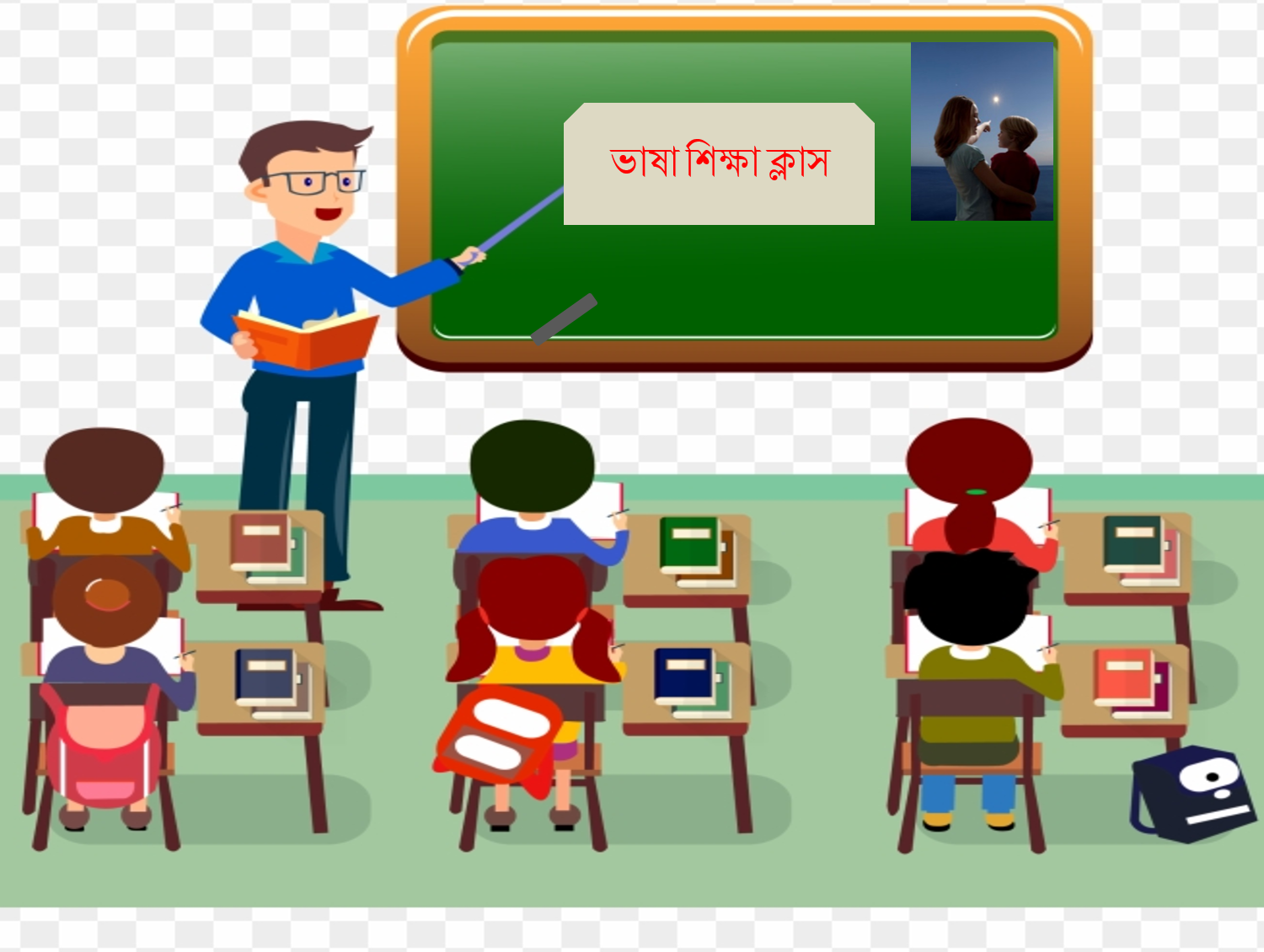 বাক্যটি সঠিক হলো না,
আবার বল
প্রথম ছাত্রটি উত্তরে কি ভুল করেছে ?
‘শিশু’-এর সাথে ‘কে’ যুক্ত করাতে শব্দগুলি বাক্যে পরিণত হয়েছে ।
বাক্যের শব্দগুলির মধ্যে কোনো সম্পর্ক সৃষ্টি করেনি ।
মা শিশুকে চাঁদ দেখাচ্ছেন
মা শিশু চাঁদ দেখাচ্ছেন
[Speaker Notes: মুঃ হাসানুজ্জামান হাসন, সিনিয়র শিক্ষক, শহীদ জিয়াউর রহমান উচ্চ বিদ্যালয়, বুধপাড়া, মতিহার, রাজশাহী ।   gmail: sadagolap55520@gmail.com]
আজকের পাঠ
কারক
[Speaker Notes: মুঃ হাসানুজ্জামান হাসন, সিনিয়র শিক্ষক, শহীদ জিয়াউর রহমান উচ্চ বিদ্যালয়, বুধপাড়া, মতিহার, রাজশাহী ।   gmail: sadagolap55520@gmail.com]
শিখনফল
কারকের সংজ্ঞা বলতে পারবে ।
কারক কত প্রকার ও কি কি তা বলতে পারবে ।
কারক নিণ©©য়ের উপায় জানতে পারবে ।
 অপাদান ও অধিকরণ কারকের পাথ©©ক্য জানতে পারবে ।
[Speaker Notes: মুঃ হাসানুজ্জামান হাসন, সিনিয়র শিক্ষক, শহীদ জিয়াউর রহমান উচ্চ বিদ্যালয়, বুধপাড়া, মতিহার, রাজশাহী ।   gmail: sadagolap55520@gmail.com]
কারকের সংজ্ঞা
কারক = কৃ+ণক । অর্থ : যা ক্রিয়া সম্পাদন করে ।
ক্রিয়া সম্পাদনের জন্য ব্যক্তি, বস্তু, উপকরণ, স্থান, কাল ইত্যাদির প্রয়োজন হয়  ।  এগুলো ছাড়া ক্রিয়া সম্পাদন সম্ভব নয়  ।  আর এদের সঙ্গে ক্রিয়া পদের যে সম্পর্ক তাই কারক ।
বাক্যস্থিত ক্রিয়াপদের সাথে নাম পদের যে সম্পর্ক তাকে কারক বলে ।
সুতরাং , বাক্যের ক্রিয়ার সাথে অন্যান্য পদের সম্বন্ধকে কারক বলে । আবার ক্রিয়ার সঙ্গে বাক্যস্থ বিশেষ্য কিংবা সর্বনামের যে সম্পর্ক তাকে কারক বলে ।
যেমন: মাহমুদ ভাত খায়,
এই বাক্যে শব্দগুলোর সম্পর্ক হলো :  খাওয়া কর্মের কর্তা মাহমুদ 
মাহমুদের কর্ম খাওয়া
খাওয়া কর্ম ভাত দ্বারা সম্পন্ন হয়েছে ।
[Speaker Notes: মুঃ হাসানুজ্জামান হাসন, সিনিয়র শিক্ষক, শহীদ জিয়াউর রহমান উচ্চ বিদ্যালয়, বুধপাড়া, মতিহার, রাজশাহী ।   gmail: sadagolap55520@gmail.com]
কারক ৬ প্রকার-
২. কর্মকারক
১. কর্তৃকারক
৪. সম্প্রদান কারক
৩. করণকারক
৬. অধিকরণ কারক
৫. অপাদান কারক
[Speaker Notes: মুঃ হাসানুজ্জামান হাসন, সিনিয়র শিক্ষক, শহীদ জিয়াউর রহমান উচ্চ বিদ্যালয়, বুধপাড়া, মতিহার, রাজশাহী ।   gmail: sadagolap55520@gmail.com]
কারক নির্ণয়ের উপায়
wµqv‡K cÖkœ                                  DËi †h Kvi‡K
কে, কারা?                                      কর্তৃকারক
কী, কাকে?                                            কর্মকারক
কী দিয়ে?                                                করণকারক
কাকে দান করা হল?                               সম্প্রদান কারক
কি হতে বের হল?                                   অপাদান কারক
কোথায়, কখন, কী বিষয়ে?                    অধিকরণ কারক
[Speaker Notes: মুঃ হাসানুজ্জামান হাসন, সিনিয়র শিক্ষক, শহীদ জিয়াউর রহমান উচ্চ বিদ্যালয়, বুধপাড়া, মতিহার, রাজশাহী ।   gmail: sadagolap55520@gmail.com]
একক কাজ
একক কাজ
KviK  কাকে বলে লিখ ?
[Speaker Notes: মুঃ হাসানুজ্জামান হাসন, সিনিয়র শিক্ষক, শহীদ জিয়াউর রহমান উচ্চ বিদ্যালয়, বুধপাড়া, মতিহার, রাজশাহী ।   gmail: sadagolap55520@gmail.com]
উদvহরণের বিশ্লেষণ
‘প্রধান শিক্ষক দরিদ্র তহবিল থেকে নিজ হাতে এক হাজার টাকা স্কুলে ছাত্রদের দিচ্ছেন ।’
ক) কে দিচ্ছেন ?
প্রধান শিক্ষক
কর্তৃ কারক
টাকা
কর্ম কারক
খ) কি দিচ্ছেন ?
নিজ হাত দিয়ে
করণ কারক
গ) কি দিয়ে দিচ্ছেন ?
[Speaker Notes: মুঃ হাসানুজ্জামান হাসন, সিনিয়র শিক্ষক, শহীদ জিয়াউর রহমান উচ্চ বিদ্যালয়, বুধপাড়া, মতিহার, রাজশাহী ।   gmail: sadagolap55520@gmail.com]
সম্প্রদান কারক
ঘ) কাদের দিচ্ছেন ?
ছাত্রদের
দরিদ্র তহবিল থেকে
অপাদান কারক
ঙ) কোথা থেকে দিচ্ছেন ?
অধিকরণ কারক
চ) কোথায় দিচ্ছেন ?
স্কুলে
[Speaker Notes: মুঃ হাসানুজ্জামান হাসন, সিনিয়র শিক্ষক, শহীদ জিয়াউর রহমান উচ্চ বিদ্যালয়, বুধপাড়া, মতিহার, রাজশাহী ।   gmail: sadagolap55520@gmail.com]
জোড়ায় কাজ
KviK KZ cÖKvi I wK wK wjL ?
[Speaker Notes: মুঃ হাসানুজ্জামান হাসন, সিনিয়র শিক্ষক, শহীদ জিয়াউর রহমান উচ্চ বিদ্যালয়, বুধপাড়া, মতিহার, রাজশাহী ।   gmail: sadagolap55520@gmail.com]
১।   কর্তৃকারক t   যে কাজ করে সেই কর্তা বা কর্ত„কারক  ।
যেমন :   আমি ভাত খাই  ।                      বালকেরা মাঠে ফুটবল খেলছে ।
ক্রিয়াকে ‘কে’ বা ‘কারা’ দিয়ে প্রশ্ন করে যে উত্তর পাওয়া যায় সেটাই কর্তৃকারক ।
উত্তর :  আমি
কে ভাত খায় ?
কারা ফুটবল খেলছে ?
উত্তর : বালকেরা ।
আমি এবং বালকেরা হচ্ছে  কর্তৃকারক ।
[Speaker Notes: মুঃ হাসানুজ্জামান হাসন, সিনিয়র শিক্ষক, শহীদ জিয়াউর রহমান উচ্চ বিদ্যালয়, বুধপাড়া, মতিহার, রাজশাহী ।   gmail: sadagolap55520@gmail.com]
২ ।  কর্মকারক t  যাকে অবলম্বন করে কর্তা ক্রিয়া সম্পন্ন করে তাকে  	কর্মকারক বলে ।
যেমন :  1| আমি ভাত খাই ।
2| হাবিব সোহলকে মেরেছে ।
ক্রিয়াকে ‘কি’ বা ‘কাকে’ দিয়ে প্রশ্ন করলে যে উত্তর পাওয়া যায় তা কর্মকারক ।
উত্তর : ভাত ।
আমি কি খাই ?
উত্তর : সোহেলকে ।
হাবিব কাকে মেরেছে ?
ভাত  এবং  সোহেলকে  হচ্ছে  কর্মকারক ।
[Speaker Notes: মুঃ হাসানুজ্জামান হাসন, সিনিয়র শিক্ষক, শহীদ জিয়াউর রহমান উচ্চ বিদ্যালয়, বুধপাড়া, মতিহার, রাজশাহী ।   gmail: sadagolap55520@gmail.com]
৩।  করণ কারক t   ক্রিয়া সম্পাদনের যন্ত্র বা উপকরণ বুঝায় ।
করণ শব্দের অর্থ :   যন্ত্র, সহায়ক, উপায়
ক্রিয়া সম্পাদনের যন্ত্র, উপকরণ, সহায়ক বা উপায়কে করণ কারক বলে ।
যেমন:      1| নীরা কলম দিয়ে লেখে ।
2| সাধনায় সফল হওয়া hvq ।
ক্রিয়াকে ‘কি দিয়ে’ বা ‘কী উপায়ে’ দিয়ে প্রশ্ন করে যে উত্তর পাওয়া যায় সেটাই  করণ কারক ।
নীরা কীসের দ্বারা লেখে ?
উত্তর : কলম ।
কী উপায়ে সফল হওয়া যায় ?
উত্তর : সাধনায় ।
কলম এবং সাধনায় হচ্ছে  ÔÔকরণ কারকÕÕ|
[Speaker Notes: মুঃ হাসানুজ্জামান হাসন, সিনিয়র শিক্ষক, শহীদ জিয়াউর রহমান উচ্চ বিদ্যালয়, বুধপাড়া, মতিহার, রাজশাহী ।   gmail: sadagolap55520@gmail.com]
৪।  সম্প্রদান কারক t স্বত্ব ত্যাগ করে দান বা অর্চনা বুঝালে সম্প্রদান 			কারক । স্বত্ব ত্যাগ না করলে কর্মকারক ।
2| গুরুজনে কর নতি ।
যেমন:   1| ভিক্ষারীকে ভিক্ষা দাও ।
ক্রিয়াকে কর্মকারকের মত ‘কি’ বা ‘কাকে’ দিয়ে প্রশ্ন করে যে উত্তর পাওয়া যাবে সেটা সম্প্রদান কারক ।  তবে এখানে স্বত্ব থাকবেনা ।
কাকে ভিক্ষা দাও ?
উত্তর :  ভিখারীকে ।
উত্তর :   গুরুজনে
কাকে নতি কর
যেমন মানুষ ভিক্ষারীকে দান করে কোন স্বত্ব ছাড়াই যাকে বলে নি:শর্ত ভাবে ।  আবার গুরুজনকে মানুষ সম্মান করে কোন স্বার্থ ছাড়াই ।
[Speaker Notes: মুঃ হাসানুজ্জামান হাসন, সিনিয়র শিক্ষক, শহীদ জিয়াউর রহমান উচ্চ বিদ্যালয়, বুধপাড়া, মতিহার, রাজশাহী ।   gmail: sadagolap55520@gmail.com]
৫ । অপাদান কারক t    হতে,  থেকে  বুঝালে অপাদান কারক হবে ।
যা থেকে কিছু  গৃহীত, উrপন্ন, বিচ্যুত, আরম্ভ হয় তাকে অপাদান কারক বলে ।
1|  যেমন: গাছ থেকে পাতা পড়ে ।
2|  পাপে বিরত হও ।
ক্রিয়াকে ‘ কোথায়’ বা ‘কি হতে’ দিয়ে প্রশ্ন করে উত্তর পেলে তা Acv`vb কারক
এখানে কোথা থেকে পাতা পড়ে ?
উত্তর: গাছ  ।
কি হতে বিরত হও ?
উত্তর : – পাপে ।
এখানে  গাছ  এবং পাপে  হচ্ছে    আপাদন কারক
৬। অধিকরণ কারক t   ক্রিয়ার সময় বা স্থানকে অধিকরণ কারক বলে ।
যেমন :  1| আমরা রোজ স্কুলে যাই ।
2| প্রভাতে সূর্য ওঠে ।
ক্রিয়াকে হচ্ছে-কোথায় এবং কLন দিয়ে প্রশ্ন করে যে উত্তর পাওয়া যাবে তাই   অধিকরণ কারক ।
আমরা রোজ কোথায় যাই ?
স্কুলে ।  স্কুল  একটি  স্থান ।
কখন সূর্য ওঠে  ?
প্রভাতে । প্রভাত একটি  কাল বা সময় ।
স্কুল  এবং  প্রভাত  হচ্ছে  অধিকরণ কারক
[Speaker Notes: মুঃ হাসানুজ্জামান হাসন, সিনিয়র শিক্ষক, শহীদ জিয়াউর রহমান উচ্চ বিদ্যালয়, বুধপাড়া, মতিহার, রাজশাহী ।   gmail: sadagolap55520@gmail.com]
অপাদান-অধিকরণ কারকের পার্থক্য
অপাদান ও অধিকরণ কারক আলাদা করতে গিয়ে অনেকেরই সমস্যা হয়। অপাদান ও অধিকরণ কারককে আলাদা করে চেনার সহজ উপায় হলো t
অপাদান কারক থেকে কোন কিছু বের হয় বোঝায়। 
আর অধিকরণ কারকের মাঝেই ক্রিয়া সম্পাদিত হয়।
যেমন-   1| তিল থেকে তেল হয়                                 2|  তিলে তেল আছে'।
প্রথম বাক্যে তিলের ভেতর ক্রিয়া সংঘটিত হয়নি। বরং তিল থেকে তেল বের হওয়ার কথা বোঝাচ্ছে।
আর দ্বিতীয় বাক্যে তিলের ভেতরই তিল থাকার কথা বলছে। 
এই 'আছে' ক্রিয়াটি তিলের ভেতরে থেকেই কাজ করছে।
[Speaker Notes: মুঃ হাসানুজ্জামান হাসন, সিনিয়র শিক্ষক, শহীদ জিয়াউর রহমান উচ্চ বিদ্যালয়, বুধপাড়া, মতিহার, রাজশাহী ।   gmail: sadagolap55520@gmail.com]
‡hgb :-
Acv`vb KviK
wec` †_‡K euvPvI
বিপদে বাঁচাও-
অধিকরণ কারক
অপাদান কারক
শুক্তি থেকে মুক্তি মেলে
শুক্তিতে মুক্তি হয়
অধিকরণ কারক
অপাদান কারক
জমি থেকে ফসল পাই
জমিতে ফসল হয়
অধিকরণ কারক
[Speaker Notes: মুঃ হাসানুজ্জামান হাসন, সিনিয়র শিক্ষক, শহীদ জিয়াউর রহমান উচ্চ বিদ্যালয়, বুধপাড়া, মতিহার, রাজশাহী ।   gmail: sadagolap55520@gmail.com]
Avgiv GKUz †R‡b †bB ?
যা থেকে কিছু  গৃহীত, উrপন্ন, বিচ্যুত, আরম্ভ , hv †`‡L †KD fq cvq হয়  তাকে অপাদান কারক বলে ।
evev‡K eÇ fq cvB
Acv`vb Kvi‡K ÔwØZxqv / ‡K Õwefw³
১ । কর্তৃকারক t  যে কাজ করে সেই  কর্তা বা কর্ত„কারক ।
Avgvi hvIqv nqwb
KZ…Kvi‡K Ôlôx / iÕ wefw³
[Speaker Notes: মুঃ হাসানুজ্জামান হাসন, সিনিয়র শিক্ষক, শহীদ জিয়াউর রহমান উচ্চ বিদ্যালয়, বুধপাড়া, মতিহার, রাজশাহী ।   gmail: sadagolap55520@gmail.com]
মূল্যায়ন
১. দুধে দই হয় । এখানে দুধে কোন কারকে কোন বিভক্তি ?
খ.   অধিকরণে সপ্তমী
ক. কর্তৃকারকে সপ্তমী
গ.     অপাদানে সপ্তমী
ঘ.     কর্মে সপ্তমী
2. jv½j Øviv Rwg Pvl Kiv nq ?
ক. অধিকরণে শূন্য
খ. অপাদানে সপ্তমী
গ.  K‡g© সপ্তমী
ঘ.   করণে Z…Zxqv
[Speaker Notes: মুঃ হাসানুজ্জামান হাসন, সিনিয়র শিক্ষক, শহীদ জিয়াউর রহমান উচ্চ বিদ্যালয়, বুধপাড়া, মতিহার, রাজশাহী ।   gmail: sadagolap55520@gmail.com]
৩ . কর্তা যা দ্বারা ক্রিয়া সম্পাদন করে, তাকে বলে –
ক. কর্তৃকারক
খ. করণকারক
গ. সম্প্রদান কারক
ঘ. অপাদান কারক
৪ . QvÎiv ej †L‡j– বাক্যে ej শব্দটি কোন কারকে কোন বিভক্তি?
খ. কর্মকারকে শূন্য
ক. করY Kvi‡K শূন্য
ঘ.   কর্তৃকারকে সপ্তমী
গ. অধিকরণ কারক  ষষ্ঠী
[Speaker Notes: মুঃ হাসানুজ্জামান হাসন, সিনিয়র শিক্ষক, শহীদ জিয়াউর রহমান উচ্চ বিদ্যালয়, বুধপাড়া, মতিহার, রাজশাহী ।   gmail: sadagolap55520@gmail.com]
evwoi কাজ
কারক নির্ণয় কর ?
রাজার দুয়ারে হাতি বাঁধা ।
গাছ থেকে পাতা পড়ে |
ভিখারিকে ভিক্ষা দাও ।
[Speaker Notes: মুঃ হাসানুজ্জামান হাসন, সিনিয়র শিক্ষক, শহীদ জিয়াউর রহমান উচ্চ বিদ্যালয়, বুধপাড়া, মতিহার, রাজশাহী ।   gmail: sadagolap55520@gmail.com]
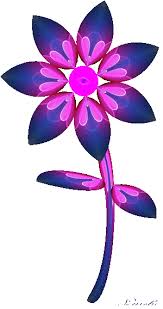 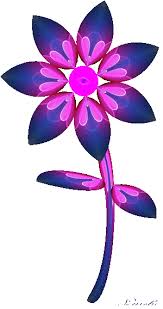 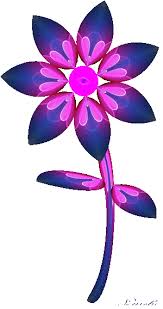 K¬v‡m Ask  	MÖnb Kivi Rb¨ ab¨ev`
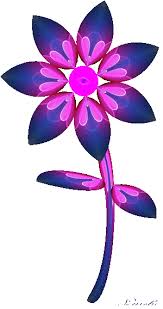 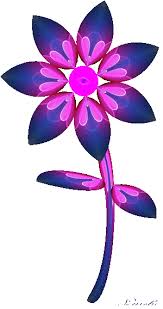 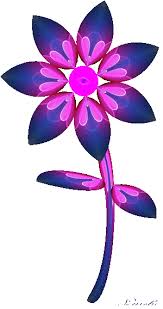 [Speaker Notes: মুঃ হাসানুজ্জামান হাসন, সিনিয়র শিক্ষক, শহীদ জিয়াউর রহমান উচ্চ বিদ্যালয়, বুধপাড়া, মতিহার, রাজশাহী ।   gmail: sadagolap55520@gmail.com]